Online Application continued - Example 1 – Non-Acceptable Estimate
This is not an acceptable estimate because it is lump sum for 4 streets, no to and from, and has design and inspection fees included.
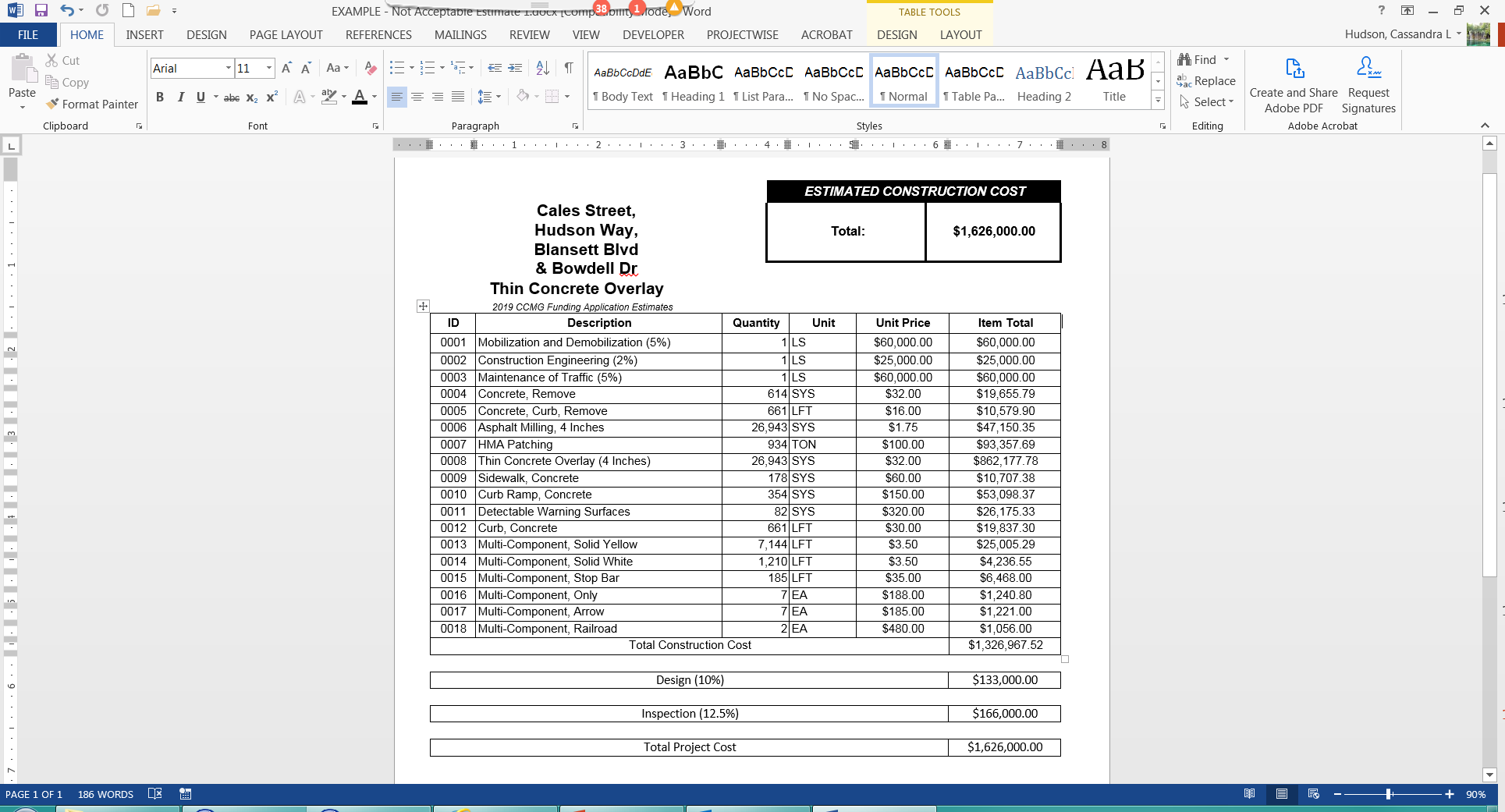 Online Application continued -  Example 1 – Acceptable Estimate
*
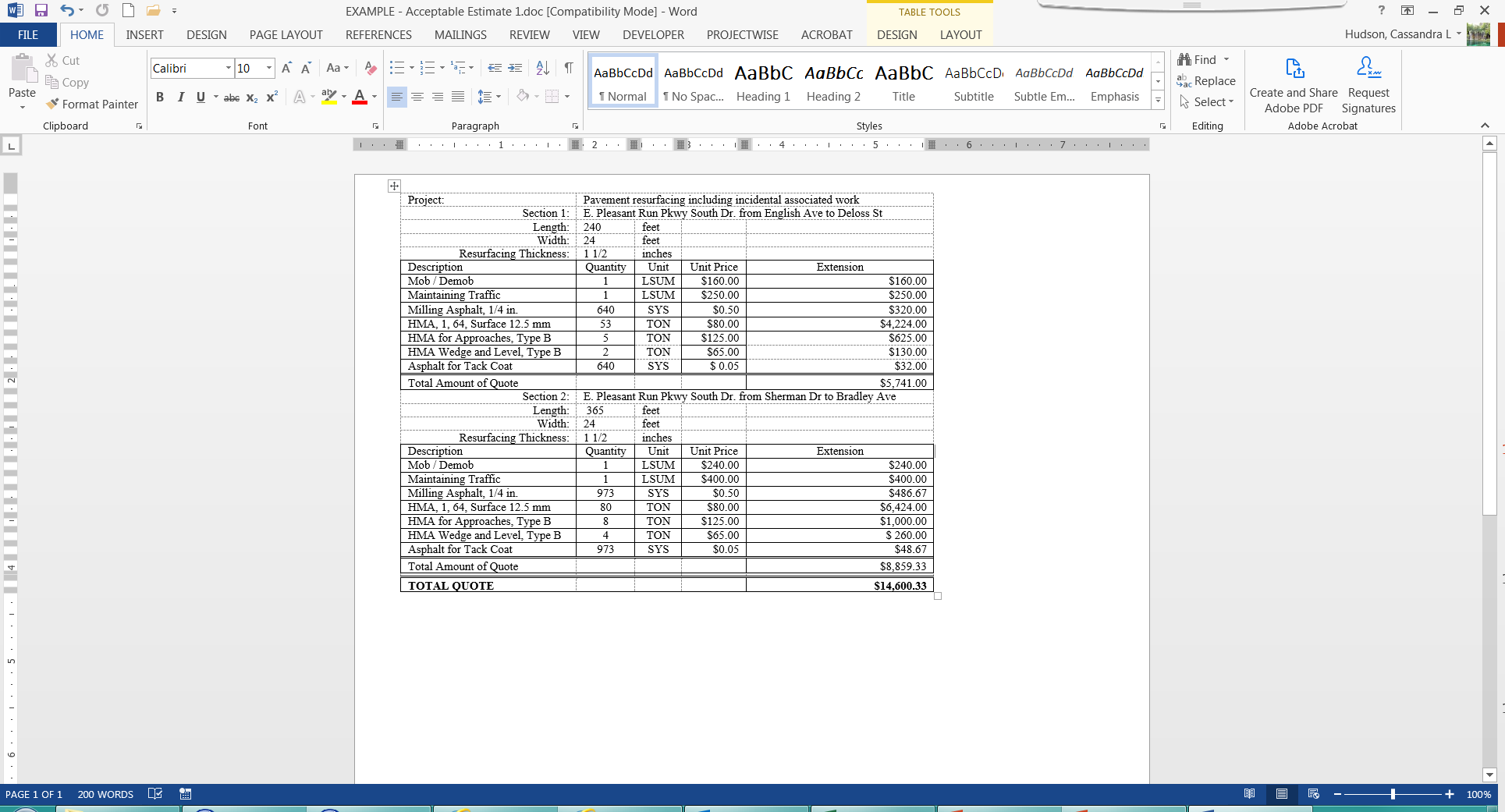 Online Application continued - Example 2 – Non-Acceptable Estimate
This is not an acceptable estimate because contingencies were included and no road name (including the to and from) was listed.
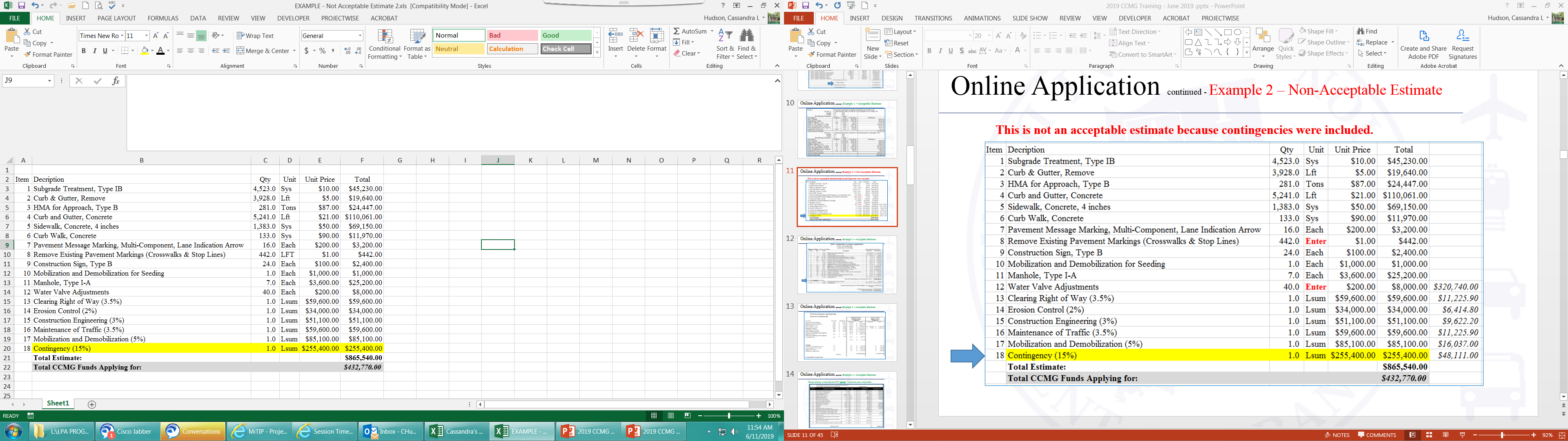 Online Application continued  - Example 2 – Acceptable Estimate
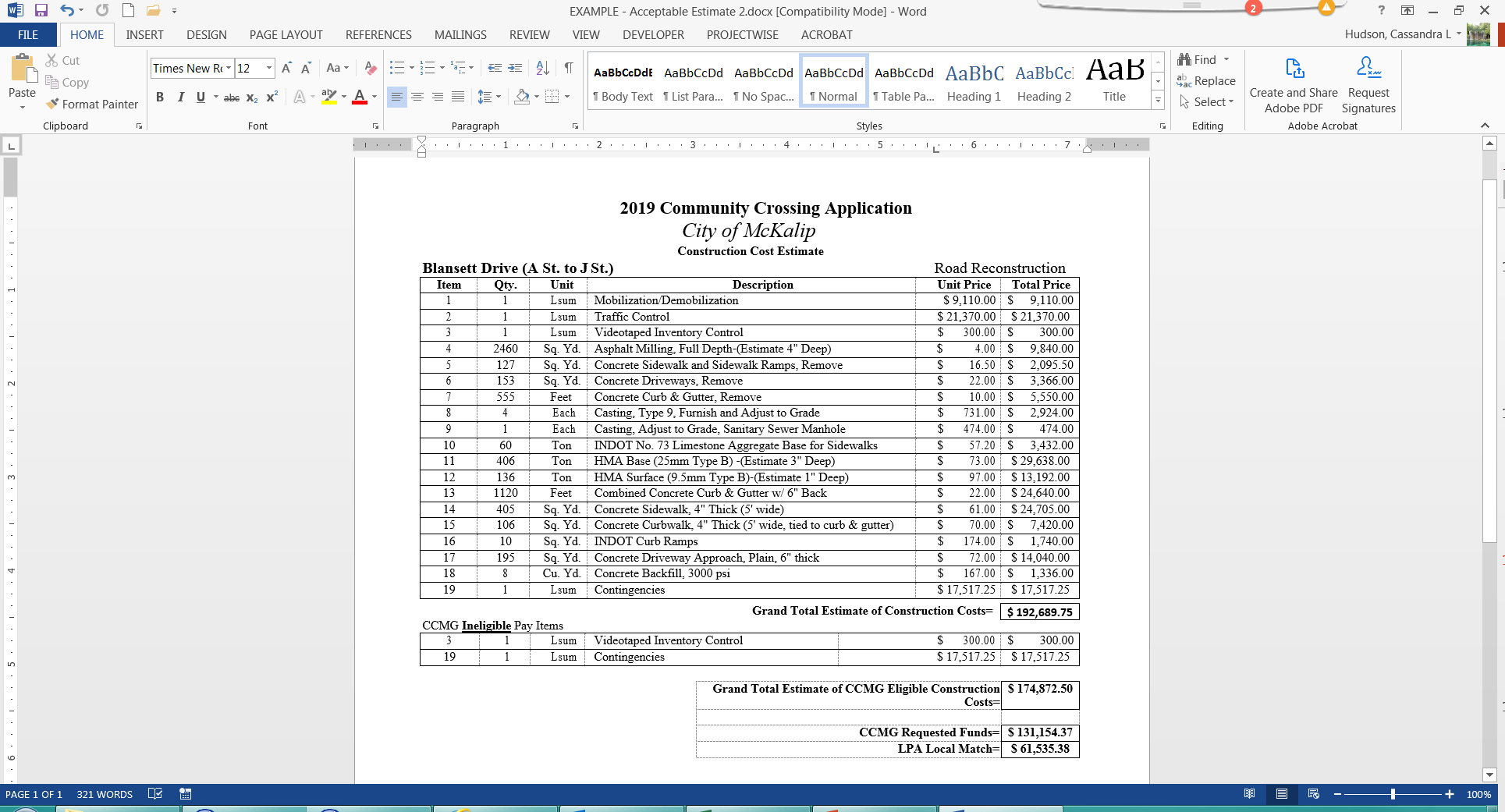 *
Online Application continued - Example 3 – Acceptable Estimate
*
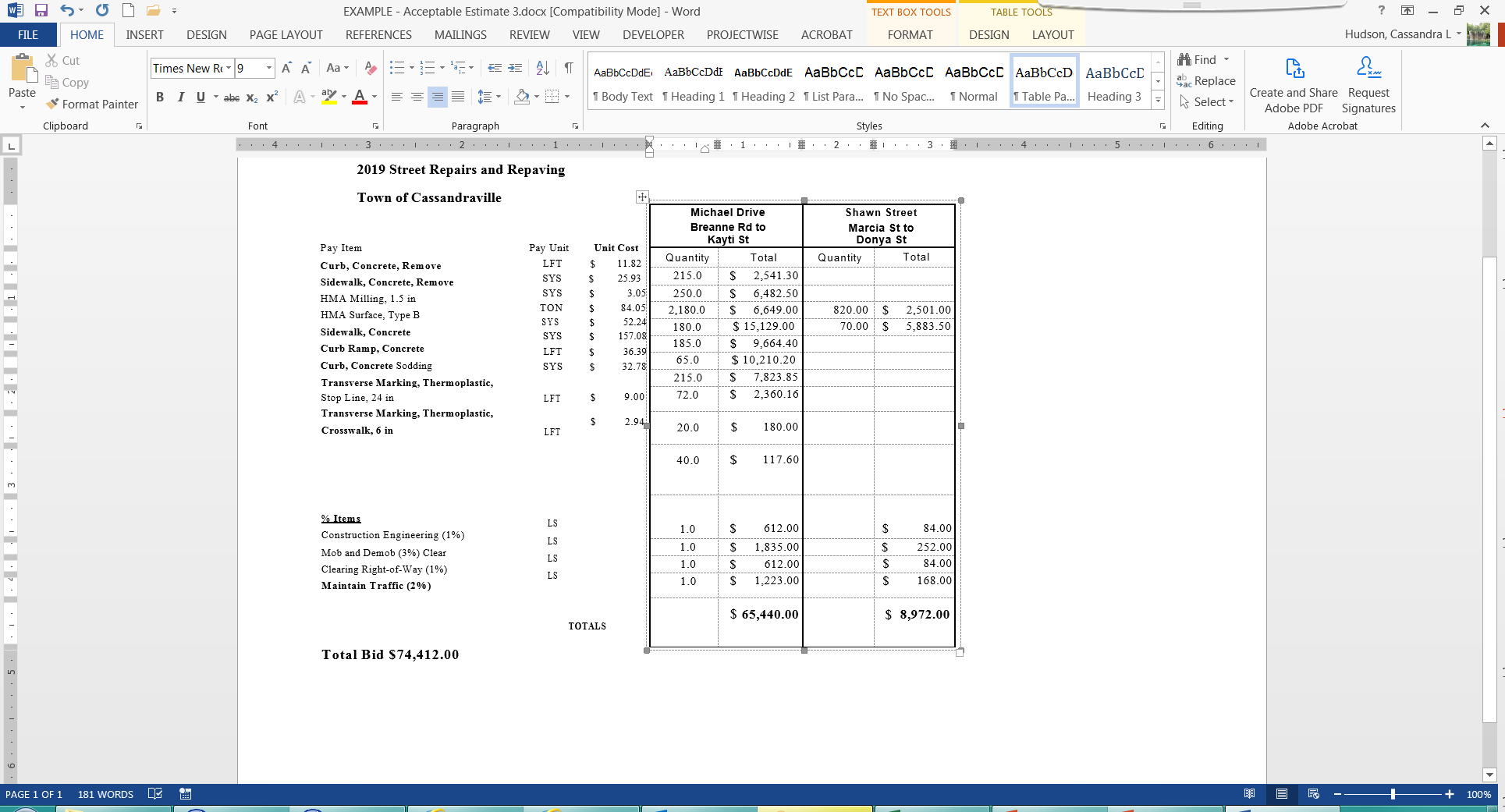 Online Application continued  - Example 4 – Acceptable Estimate
*Ensure striping is bid as the unit LFT, not LS.  We see this error in estimates and bids often.
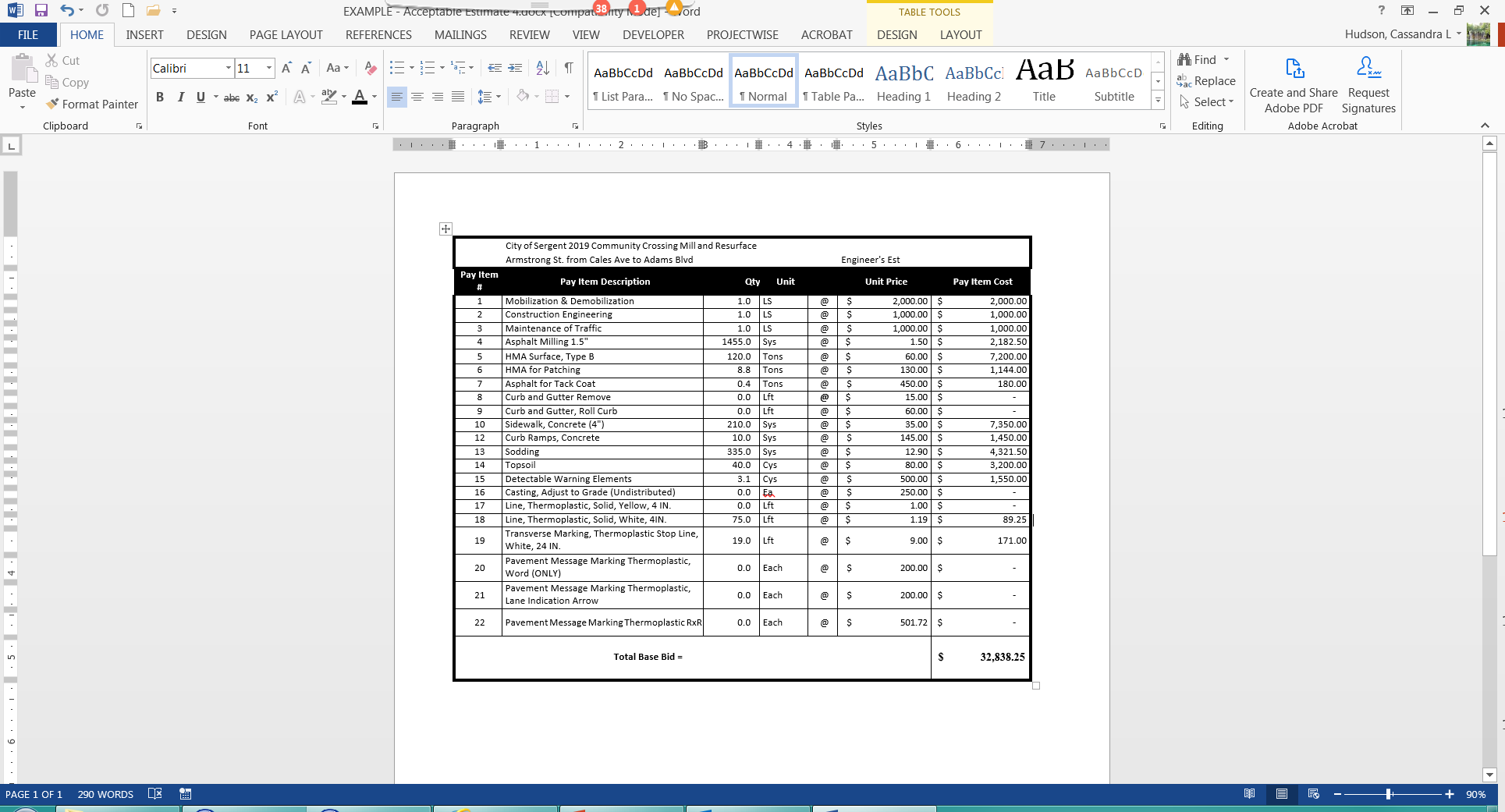 Online Application continued  - Example 5 – Acceptable Estimate Force Account
*
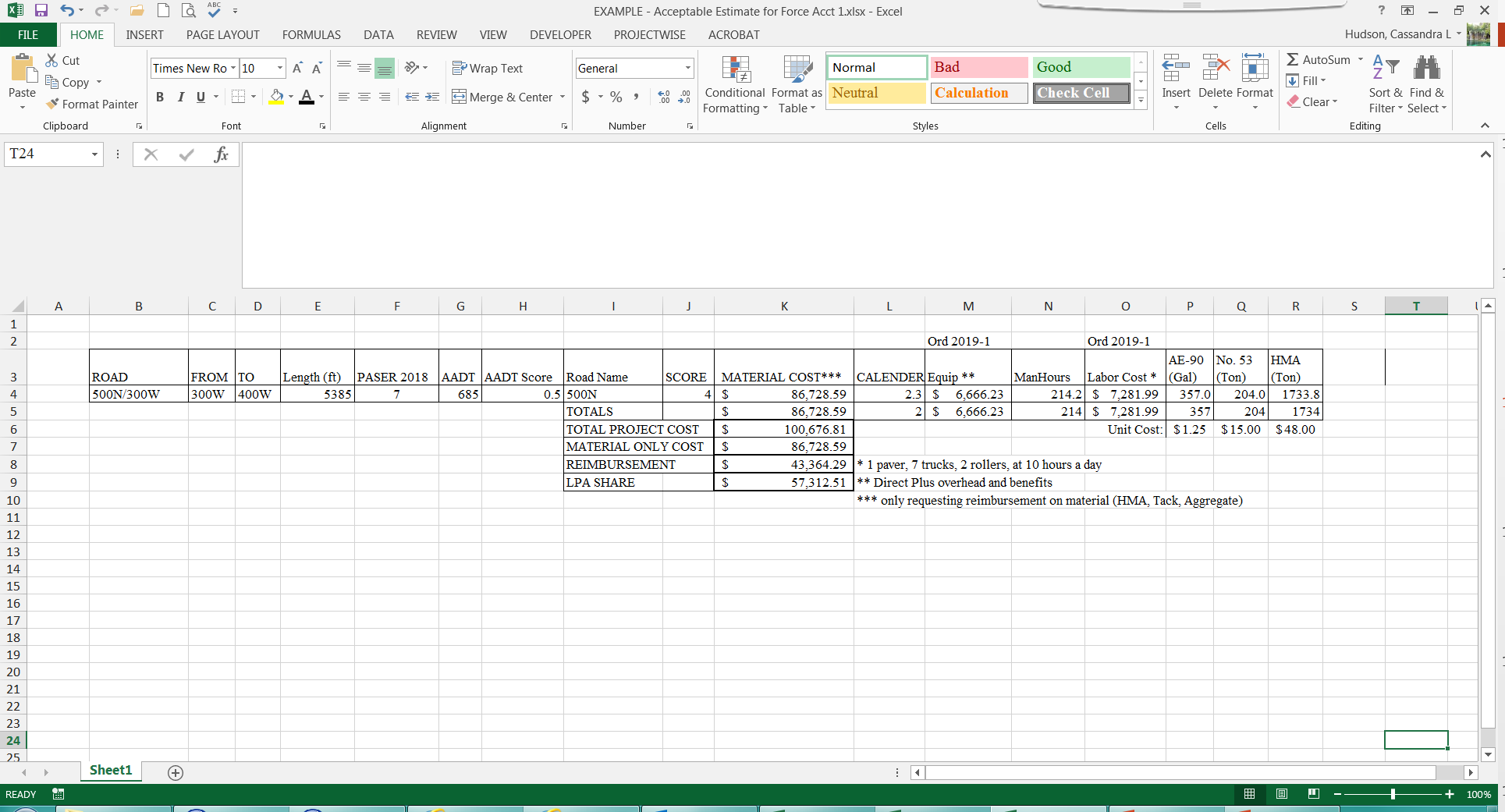 NOT ACCEPTABLE – Contractor’s Itemized Bid Example
This is for Castro Rd., Donya Dr., Carla Ave.
This is not an acceptable bid because 
	1) No To or From 
	2) Contractor lumped 3 roads, into one bid.
ACCEPTABLE – Contractor’s Itemized Bid Example
NOT ACCEPTABLE – Contractor’s Itemized Bid Example
This is for Hudson, Cales, Fox, Larue, Adams, Benner, & McKalip roads
This is not an acceptable bid because 
	1) No To or From 
	2) Contractor lumped 7 roads, into one bid.
ACCEPTABLE – Contractor’s Itemized Bid Example
NOT ACCEPTABLE – Contractor’s Itemized Bid Example
This is not an acceptable bid because the Construction Engineering and MOB / DEMOB is not itemized per road.
ACCEPTABLE – Contractor’s Itemized Bid Example